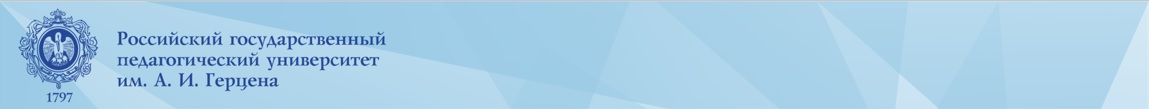 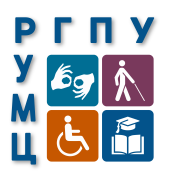 Дополнительная профессиональная программа повышения квалификации«ПСИХОЛОГО-ПЕДАГОГИЧЕСКОЕ ОБЕСПЕЧЕНИЕ ИНКЛЮЗИВНОГО ВЫСШЕГО ОБРАЗОВАНИЯ»Санкт-Петербург, 04.12.2017 - 23.12.2017
Тема 3.1 «Особые образовательные потребности обучающихся с сенсорными и двигательными нарушениями (нарушениями слуха)»
Психолого-педагогическая классификация
Люди с нарушением слуха
глухие
слабослышащие
Поздно
оглохшие
Рано
оглохшие
С незначительными нарушениями речи
С глубокими нарушениями речи
Диагнозы нарушений слуха
Глухота – это стойкая потеря слуха, при которой невозможно самостоятельное овладение речью и разборчивое восприятие речи даже на самом близком расстоянии от уха.
    При этом сохраняются минимальные остатки слуха, позволяющие воспринимать громкие неречевые звуки (шумовые: скрип, гудки, звон, треск, гудение), некоторые звуки речи на близком расстоянии.
Классификация глухоты по Л.В. Нейману
1 группа – до 250 Гц (тяжелые физические шумы, например: взрывы, движение груженого состава, раскаты грома;
2 группа – до 500 Гц (о, у);
3 группа – до 1000 Гц (о, у, а);
4 группа – до 2000 Гц (знакомые слова, словосочетания и фразы).
Диагнозы нарушений слуха
Тугоухость - стойкое понижение слуха, при котором возможно самостоятельное накопление минимального речевого запаса на основе сохранившихся остатков слуха и восприятие обращенной речи хотя бы на самом близком расстоянии от ушной раковины.
Международная классификация нарушений слуха
1-я степень тугоухости —до 40 дБ;
2-я степень — от 40 до 55 дБ;
3-я степень — от 55 до 70 дБ;
4-я степень — от 70 до 90 дБ.

Снижение слуха более 90 дБ определяется как глухота.
Прямая падения слуха
15-20 дБ - условная граница между слуховой  нормой и слуховой патологией
1-я степень – до 40 дБ;
2-я степень –  до 55 дБ;
3-я степень – до 70 дБ;
4-я степень – до 90 дБ;     пограничные
4-я группа – до 2000 Гц;          дети
3-я группа – до 1000 Гц;
2-я группа – до 500 Гц;
1-я группа – до 250 Гц
Тотальная глухота
Классификация слабослышащих детей на медико-педагогических комиссиях (по Б.С. Преображенскому)
Сложная структура нарушения слуха
I уровень нарушения – нарушение слуха.

II уровень нарушения – нарушение речи.

III уровень нарушения – сужение познавательной сферы.
Способы восприятия речи людьми с нарушением слуха
Для слабослышащих людей более характерен слухозрительный способ восприятия речи.

Для глухих людей более характерен зрительный способ восприятия речи; значительно реже – зрительно слуховой.
Зрительный компонент восприятия речи
Механизм чтения с губ основан на:
смысловой догадке (антиципация);
единстве языка;
единстве темы разговора;
использовании естественных жестов.
Трудности человека с нарушенным слухом при общении
трудности восприятия речи посредством чтения с губ;
психологические трудности в использовании устной речи при общении со слышащими;
трудности восприятия большого количества словесной информации как в устной, так и в письменной форме;
неточности понимания читаемого текста;
трудности самостоятельного написания каких-либо официальных бумаг и др.
Особенности речевого развития
недостатки произношения;
ограниченный запас слов;
недостаточное усвоение звукового состава слова, которое выражается в ошибочном написания слов;
неточное понимание и неправильное употребление слов;
недостатки грамматического строя речи;
ограниченное понимание устной речи;
ограниченное понимание читаемого текста и др.
Специфические средства общения
Дактильная форма речи 
Жестовая речь
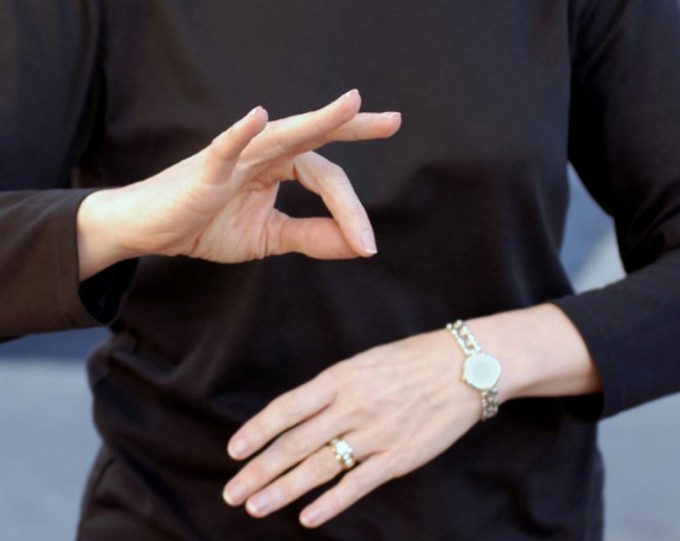 Дактильная форма речи
Дактилология — (древ. греч. δάκτυλος — палец + древ. греч. λόγος — учение) — своеобразная форма речи (общения), воспроизводящая посредством пальцев рук орфографическую форму слова речи, поскольку использует дактильную азбуку.
Тем самым дактилология сочетает в себе признаки как устной речи, поскольку используется для оперативного общения, так и письменной, поскольку имеет форму последовательности знаков в соответствии с нормами орфографии.
Русская дактильная азбука
Жестовая форма коммуникации
Разговорный жестовый язык  или «РЖЯ» — национальная лингвистическая система, обладающая собственной лексикой и грамматикой, использующаяся в общения глухих и слабослышащих  людей, живущих в России.
Жестовая форма коммуникации
Калькирующая жестовая речь» или «КЖЯ» используется, в основном, в официальном общении, например, при сурдопереводе  лекций в ВУЗах, докладов на конференциях;
      раньше она использовалась на телевидении в программах
      новостей. 
Калькирующая жестовая речь использует как знаки разговорного жестового языка, так и специально разработанные знаки для 
      понятий, не имеющих своих аналогов в словаре разговорного
      жестового языка. В КЖЯ применяются элементы дактильной 
      речи для обозначения приставок, суффиксов, окончаний.
Методы исследования слуха
Субъективные:
тональная аудиометрия;
речевая аудиометрия и др.
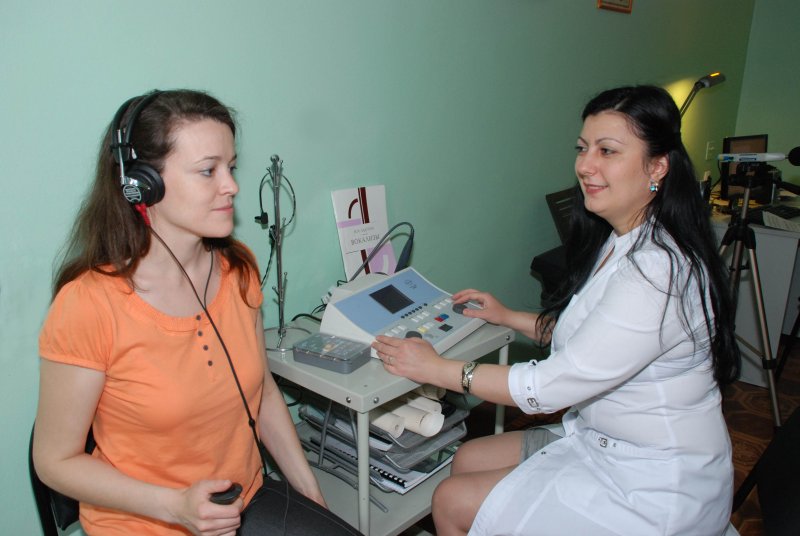 Аудиометрия
Это измерение остроты слуха и определение чувствительности к звуковым волнам различной частоты.
Тональная аудиометрия позволяет оценить порог слышимости (в дБ) типовых частот в диапазоне 125 – 8000 Гц.
Речевая аудиометрия проводится для выявления качества распознавания человеческой речи на различных уровнях звука (в дБ).
Методы исследования слуха
Объективные:
акустическая импедансометрия – это комплекс диагностических процедур, которые проводятся для оценки состояния среднего уха, отвечающего за передачу звуковых воздушных колебаний;
отоакустическая эмиссия (ОАЭ) проводится для проверки состояния улитки внутреннего уха.
Слуховой компонент восприятия речи
Использование звукоусиливающих аппаратов (ЗУА)
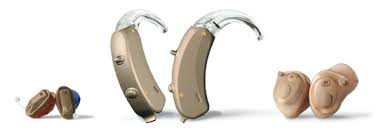 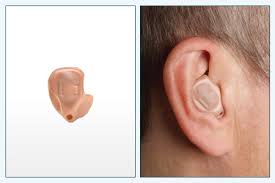 Слуховой компонент восприятия речи
Технология кохлеарной имплантации
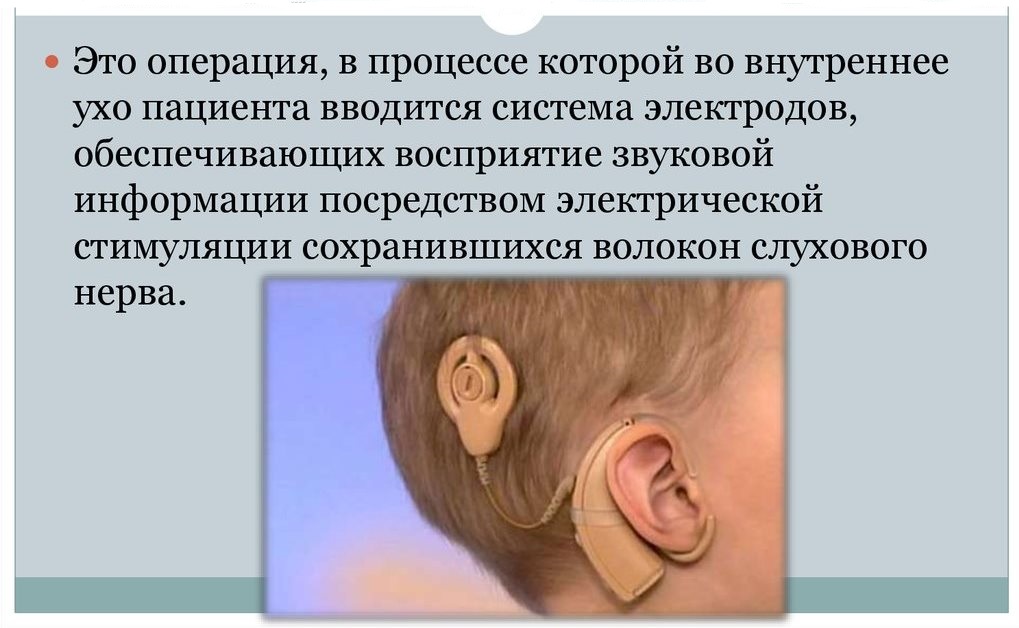 Спасибо за внимание!